MakroekonomiePlatební bilance a zahraniční dluhXMAK
01. 05. 2023
Olomouc
Autor: doc. Ing. Magdaléna Drastichová, Ph.D.
Platební bilance (PB)
Zachycuje ekonomické transakce domácích subjektů se zahraničím za určité časové období: VÝKAZ 
peněžních i nepeněžních toků: záznam tokových veličin
a změn mezinárodních aktiv a pasiv: záznam změn stavových veličin
za určité období. 
Podobné zásady jako u domácnosti / jednotlivce: pokud jsou výdaje vyšší než příjmy, musí být schodek kryt z úspor, půjčkou, či prodejem aktiv

Statistika je nezbytná pro
zachycení současného vývoje, 
ale zejména pro odhady budoucího vývoje měnových kurzů i pro volbu hospodářské politiky,
toky (poptávka / nabídka) dnes ovlivňují všechny klíčové ekonomické ukazatele: HDP, úrokové míry, cenovou hladinu, zaměstnanost….
2/19
[Speaker Notes: Vzhledem ke stále rostoucí propojenosti světové ekonomiky všechny státy bedlivě sledují mezinárodní toky a zaznamenávají si je do výkazu zvaného platební bilance (PB). 
Platební bilance představuje systematický účetní výkaz, který souhrnně zachycuje veškeré ekonomické transakce mezi tuzemskými rezidenty a rezidenty ostatních zemí (mezi devizovými tuzemci a cizozemci), které se uskutečnilo za určité období, nejčastěji za jeden rok. 
Můžeme ji přirovnat například k rozpočtu domácnosti či jednotlivce v průběhu roku v kombinaci se záznamem změn jeho majetku a závazků. Platí zde i podobné zásady: pokud jsou výdaje vyšší než příjmy, musí být takto vzniklý schodek kryt buď z úspor, půjčkou, či prodejem aktiv]
Platební bilance (PB)
Snaha zachytit všechny ekonomické transakce mezi domácí ekonomikou a zbytkem světa:
Domácí ekonomika: subjekty, které zde mají sídlo – domácí rezidenti; „Zbytek světa“: rezidenti ostatních ekonomik.
PB – statistický účetní záznam všech peněžních i nepeněžních transakcí, které nastanou za zvolené období (zpravidla jeden rok); sestaven podle pravidel podvojného účetnictví.

Každá transakce v PB – zaznamenána dvěma stejnými položkami:
KREDITNÍ POLOŽKY (záznamy) – příliv aktiv do ekonomiky: např. export domácího zboží nebo pokles zahraničních aktiv či zvýšení závazků vůči zahraničí = příliv prostředků do země. Př. Společnost Vítkovice Steel a.s. prodá do Německa svoje výrobky za 100 mil. EUR, objeví se v PB kreditní záznam v kategorii „vývoz zboží“ (+) a současně kreditní záznam v kategorii „ostatní investice“ (+) (zvýšení zahraničních aktiv – pohledávek o 100 mil. EUR). Německý zákazník pro úhradu svých závazků použije eura – pošle na bankovní účet ocelářů z Ostravy. 
DEBETNÍ POLOŽKY – odliv do okolního světa.
3/19
[Speaker Notes: Ekonomické transakce jsou spojeny s toky zboží a služeb, kapitálu a peněz mezi domácí ekonomikou a zahraničím a ve většině případů vyvolávají pohyb deviz, jejich příliv nebo odliv. 
Proto je také platební bilance spojena s devizovým trhem. Položky platební bilance, jež představují příliv finančních prostředků do ekonomiky, jsou položkami kreditními a jsou označovány znaménkem plus. 
Transakce, které vedou k odlivu finančních prostředků ze země, jsou chápány jako debetní a jsou označovány znaménkem mínus. 
Z účetního hlediska je platební bilance výrazem zdrojů a užití fondů, a proto musí být vždy vyrovnaná. Každá kreditní položka nachází v platební bilanci svůj odraz v položce debetní a naopak.]
Systém podvojného účetnictví zajišťuje, že součet všech kreditních záznamů celé PB se rovná součtu všech debetních záznamů. 
PB jako celek je vždy účetně vyrovnaná!!!! 
PB = souhrnný záznam. Nezachycuje podrobně každou transakci: každý nákup zboží či poskytnutí služeb. Transakce = agregovány do několika kategorií. 

Zpravidla sestavuje CB; Sestavování výkazu PB – metodika MMF – srovnatelná statistka jednotlivých zemí; Hlavní kategorie PB dle této metodiky:
Běžný účet;
Kapitálový účet;
Finanční účet;
Saldo chyb a opomenutí;
Změna devizových rezerv.
4/19
[Speaker Notes: Platební bilanci zpravidla sestavuje centrální banka. V ČR je to Česká národní banka, která shromažďuje data o všech transakcích z různých zdrojů (například od obchodních bank, celních úřadů, Českého statistického úřadu apod.) a pravidelně publikuje výkaz i související data.]
Vyrovnanost PB
vyjadřuje jednak rovnost součtů KREDITNÍCH a DEBETNÍCH POLOŽEK
a také ROVNICE ZŮSTATKŮ na jednotlivých ÚČTECH:


BĚŽNÝ ÚČET + KAPITÁLOVÝ ÚČET + SALDO CHYB A OPOMENUTÍ = FINANČNÍ ÚČET 



Tab. 16.1 Struktura platební bilance
4/19
[Speaker Notes: Platební bilanci zpravidla sestavuje centrální banka. V ČR je to Česká národní banka, která shromažďuje data o všech transakcích z různých zdrojů (například od obchodních bank, celních úřadů, Českého statistického úřadu apod.) a pravidelně publikuje výkaz i související data.]
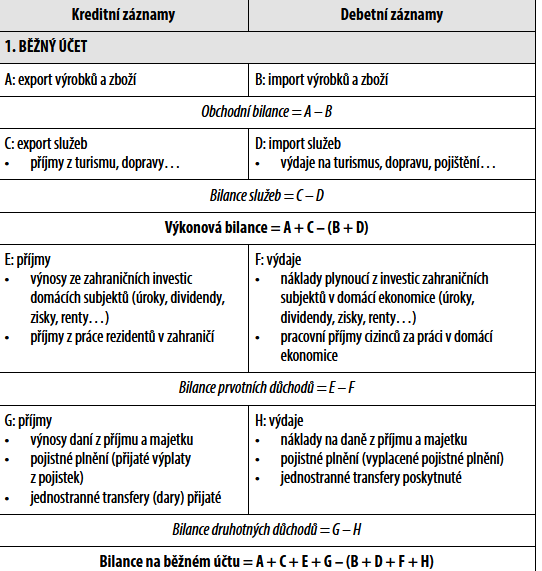 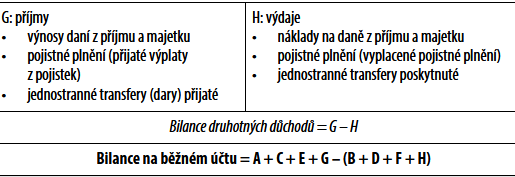 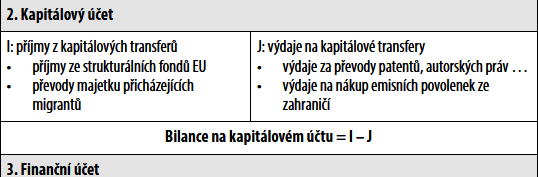 [Speaker Notes: https://www.cnb.cz/export/sites/cnb/cs/menova-politika/.galleries/zpravy-o-vyvoji-platebni-bilance/zprava_o_vyvoji_platebni_bilance_2022.pdf]
Dílčí salda PB
Běžný účet (BÚ) zahrnuje dovoz a vývoz výrobků a služeb, výnosy a náklady spojené s mezinárodním pohybem kapitálu a pracovní síly a jednostranné mezinárodní transfery. 
Součástí BÚ jsou tyto podúčty:
OBCHODNÍ BILANCE (OB) 
pohyb zboží: dovoz a vývoz, členěna komoditně a teritoriálně.
VÝVOZ = kreditní položka: za prodej zboží v zahraničí plynou do ekonomiky finanční prostředky; DOVOZ = debetní položka. 
OB = rozdíl mezi EXPORTEM a IMPORTEM výrobků. 
PŘEBYTEK OB: export převyšuje import – daná země za dané období vyvezla více výrobků a zboží, než dovezla. 
DEFICIT (SCHODEK) OB: větší dovoz než vývoz.
5/19
[Speaker Notes: Mezinárodní obchod se týká především obchodu se zbožím a službami. Základním měřítkem mezinárodního obchodu je obchodní bilance, která vyjadřuje rozdíl mezi exportem a importem výrobků a zboží. Rozdíl mezi vývozem a dovozem představuje saldo obchodní bilance. Pokud jejich export převyšuje import, hovoříme o přebytku obchodní bilance, což znamená, že daná země za dané období vyvezla více výrobků a zboží, než dovezla. Deficit (schodek) obchodní bilance znamená větší dovoz než vývoz.]
Dílčí salda PB
BILANCE SLUŽEB 
rozdíl mezi vyvezenými a dovezenými službami: příjmy a výdaji za cestovní ruch, mezinárodní přepravu, finanční služby – např. pojištění, informační služby, platby za užívání patentů, hudby, filmů atd. 
BILANCE PRVOTNÍCH DŮCHODŮ 
rozdíl mezi platbami za používání kapitálu – výrobních faktorů. 
Zahrnuje výnosy domácích rezidentů z již uskutečněných investic v zahraničí a výnosy zahraničních rezidentů z investic v domácí ekonomice (zisky, úroky, dividendy, renty…). 
Zaznamenány rovněž náhrady zaměstnanců: příjmy za jejich práci v zahraničí, za jejich lidský kapitál. 
BILANCE DRUHOTNÝCH DŮCHODŮ 
Zachycuje jednostranné platby (transfery), které nevedou k tvorbě závazků či pohledávek vůči zahraničním subjektům: 
Daně z příjmu i majetku, pojistné plnění, dary, příspěvky, korekce související s penzemi, mezinárodní spolupráce (např. humanitární pomoc) a jiné transfery, za které nejsou požadovány žádné protislužby.
5/19
[Speaker Notes: bilance služeb je další součástí běžného účtu a zachycuje pohyb služeb (např. doprava, cestovní ruch) se zahraničím. 
bilance výnosů zachycuje důchody z výrobních faktorů ve vlastnictví domácí země, jež jsou zapojeny v zahraničí, a důchody z výrobních faktorů ve vlastnictví zahraničních subjektů, jež jsou zapojeny v domácí ekonomice, tj. mzdy, zisky, dividendy, úroky. 
Jelikož je česká ekonomika příkladem země, která je atraktivní pro zahraniční investory, kteří zde v minulosti zakládali pobočky nadnárodních korporací, tak právě tento podúčet je silně debetní, což je dáno zejména tokem dividend, zisků a úroků do zemí původu investice. 
běžné převody zachycují jednostranné transfery jako příspěvky mezinárodním organizacím, dary a další.]
Dílčí salda PB
KAPITÁLOVÝ ÚČET
Méně významná položka PB, zaznamenává kapitálové transfery: převody nehmotných práv (patenty, licence, autorská práva a ochranné známky), převody majetku migrantů a odpuštění dluhů. 
také peněžní toky spojené se strukturálními fondy EU a obchodování s emisními povolenkami (v současnosti). 

FINANČNÍ ÚČET
Bilance na FÚ: čistá změna finančních aktiv a závazků rezidentů v zahraničí a nerezidentů v domácí ekonomice (tj. jejich zvýšení či snížení). 
Jednotlivé položky FÚ: zachycují změny stavu mezinárodního vlastnictví aktiv a pasiv: 
Vlastníci: jednotlivci, podniky, vládní instituce či CB. 
Aktiva: cenné papíry (akcie či dluhopisy), komodity jako zlato či rezervní měny nebo přímé zahraniční investice. 
FÚ zachycuje skrze změny stavových veličin pohyb mezinárodního finančního kapitálu; ukazuje finanční propojení ekonomiky s okolním světem. 
Finanční kapitál a jeho změny – rozlišeny na a) investice: přímé, portfoliové a ostatní, b) finanční deriváty a c) rezervní aktiva.
6/19
FINANČNÍ ÚČET
Z pohledu FÚ PB (tj. domácí ekonomiky):
KREDITNÍ TRANSAKCE – zvýšení kapitálu či jeho výpůjčka – zvýšení zahraničních aktiv nebo zvýšení zahraničních závazků (pasiv): 
Zvýšení: pořízení AKTIV či PASIV. 
Zvýšení zahraničních závazků = přesun zahraničního kapitálu do domácí ekonomiky – nákupy domácích aktiv nerezidenty: nákupy akcií, dluhopisů, směnek, nemovitostí a také přímých investic – nákupy podílů v podnicích; poskytování úvěrů. 
Zvýšení zahraničních aktiv = když domácí subjekty – rezidenti – získají zahraniční aktiva nebo poskytnou úvěry do zahraničí.
6/19
FINANČNÍ ÚČET
Z pohledu FÚ PB (tj. domácí ekonomiky):
DEBETNÍ TRANSAKCE – snížení kapitálu či jeho zápůjčka – snížení zahraničních závazků (pasiv) nebo snížení zahraničních aktiv: 
Snížení: pozbytí AKTIV či PASIV. 
Snížení pasiv = zahraniční subjekty prodávají dříve nabytá domácí aktiva, jsou jim splaceny úvěry. 
snížení kapitálu rovněž = domácí subjekty prodávají svá aktiva v zahraničí nebo jsou spláceny úvěry, které dříve poskytly.
6/19
FINANČNÍ ÚČET
Toky KRÁTKODOBÉHO a DLOUHODOBÉHO KAPITÁLU
DLOUHODOBÝ KAPITÁL – zamýšlená doba investice kapitálu = delší než 1 rok. 
Kapitál  A) investiční (majetkový), B) dluhový . 
Mezinárodní investice – dvě skupiny: podle přístupu investora k jejich správě: 
PŘÍMÉ ZAHRANIČNÍ INVESTICE – získání úplné či částečné kontroly nad domácím podnikatelským subjektem a tím i vliv na jeho řízení:
založení pobočky zahraniční společnosti v domácí ekonomice, nákup již existující společnosti či zvětšení stávajícího podílu, reinvestovaný zisk. 
PORTFOLIOVÉ INVESTICE – při jejich pořízení se nepředpokládá získání většinového podílu / účasti při řízení určité firmy:
nákupy cenných papírů (akcií, dluhopisů) na burzách (velcí investoři: investiční, penzijní fondy; drobní investoři). 
Rozlišit přímé a portfoliové investice – obtížné => limit pro obchodní podíl na jmění firmy, který investor vlastní: vlastnictví maximálně 10% podílu v společnosti.
6/19
[Speaker Notes: 1. přímé investice zachycují jednak přímé domácí investice v zahraničí (debetní položka), jednak zahraniční přímé investice v domácí ekonomice (kreditní položka). 
Jedná se o takové investice, které zakládají určitou míru kontroly a řízení podniku. 
V České republice jsou definovány jako deseti a více procentní podíl investora na základním kapitálu společnosti. 
Kromě tohoto podílu se do přímých investic zahrnuje též reinvestovaný zisk a ostatní kapitál.
2. portfoliové investice představují majetkové cenné papíry a účasti, jež nespadají do kategorie přímých investic (v případě České republiky se jedná o podíl vlastnictví do 10 %), a dluhové cenné papíry. 
3. finanční deriváty jako jsou např. forwardy, futures a opce. 
4. ostatní investice zahrnují především přijímání a poskytování úvěrů. 
V platební bilanci jsou ostatní investice dále členěny z hlediska časového (na dlouhodobé a krátkodobé) a dle subjektů (centrální banka, obchodní banky, vláda, ostatní sektory).]
FINANČNÍ ÚČET
FINANČNÍ DERIVÁTY – obchody, jejichž vypořádání proběhne až v budoucnu:
Kontrakty sjednané exportéři k zajištění výše měnového kurzu pro budoucí prodej zahraničních měn, jež za své produkty dostávají. 
Původně – forma zajištění proti nejisté budoucnosti (například volatilitě cen), nyní často pro spekulaci s cílem dosáhnout zisku (sázka na budoucí změnu). 

OSTATNÍ INVESTICE – mezinárodní úvěry poskytované domácím subjektům zahraničními institucemi a naopak. 
DLOUHODOBÉ a KRÁTKODOBÉ úvěry; také evidence podle dlužníků: podniky, obchodní banky, vlády a CB. 
KRÁTKODOBÝ KAPITÁL –  doba splatnosti do 1 roku. 
změna krátkodobých úvěrů, nákupy a prodeje cenných papírů: pokladničních poukázek, směnek, …, 
změna stavu pohledávek / závazků domácích subjektů vůči zahraničí a opačně.
6/19
[Speaker Notes: Méně jasnou částí finančního účtu je krátkodobý kapitál, jehož doba splatnosti je do jednoho roku. Zahrnuje jak změnu krátkodobých úvěrů, nákupy a prodeje cenných papírů (například pokladničních poukázek, směnek, …), tak i změnu stavu pohledávek nebo závazků domácích subjektů vůči zahraničí a opačně. 

Transakce, které provádějí monetární autority (zpravidla centrální banka) na měnovém trhu a které vedou ke změně měnových rezerv země, jsou zachyceny bilancí rezervních aktiv. 

Měnové rezervy (zvláště pak devizové rezervy) jsou využívány k oficiálním intervencím na měnovém trhu. Jsou prodávány tehdy, když chce centrální banka posílit svoji domácí měnu (tu nakupuje právě za tyto rezervy), nebo nakupovány v případě snahy o oslabení domácí měny. V položce platební bilance je nyní prodej měnových rezerv (jejich snížení a přeměnu na domácí měnu) zaznamenán jako debetní záznam, protože jde o snížení zahraničních aktiv. Nákup rezerv, tj. nákup zahraničních aktiv, je zaznamenán jako kreditní záznam. Pozor – dle předchozí metodiky byl považován prodej rezerv za příliv kapitálu a byl označován znaménkem plus a nákup rezerv (jejich zvýšení) znaménkem mínus. Celková bilance na finančním účtu se označuje termínem čisté půjčky v případě kladného salda nebo čisté výpůjčky v případě záporného salda. 

https://www.cnb.cz/cs/statistika/platebni_bilance_stat/platebni_bilance_q/vyvoj-platebni-bilance-komentar/index.html]
FINANČNÍ ÚČET
BILANCE REZERVNÍCH AKTIV 
Transakce prováděné monetárními autoritami (zpravidla CB) na měnovém trhu: vedou ke změně měnových rezerv země.
Měnové rezervy (zvláště devizové) – využívány k oficiálním intervencím na měnovém trhu:
PRODÁVÁNY, když chce CB posílit svoji domácí měnu –  tu nakupuje za tyto rezervy, 
NAKUPOVÁNY v případě snahy o oslabení domácí měny. 

V položce PB – nyní 
PRODEJ MĚNOVÝCH REZERV: jejich snížení, přeměna na domácí měnu = debetní záznam – snížení zahraničních aktiv. 
NÁKUP REZERV, tj. nákup zahraničních aktiv = kreditní záznam. Pozor – předchozí metodika – prodej rezerv = příliv kapitálu – znaménko plus a nákup rezerv (zvýšení) – znaménko mínus. 

Celková bilance na finančním účtu = ČISTÉ PŮJČKY v případě kladného salda;  ČISTÉ VÝPŮJČKY v případě záporného salda.
6/19
[Speaker Notes: Méně jasnou částí finančního účtu je krátkodobý kapitál, jehož doba splatnosti je do jednoho roku. Zahrnuje jak změnu krátkodobých úvěrů, nákupy a prodeje cenných papírů (například pokladničních poukázek, směnek, …), tak i změnu stavu pohledávek nebo závazků domácích subjektů vůči zahraničí a opačně. 

Transakce, které provádějí monetární autority (zpravidla centrální banka) na měnovém trhu a které vedou ke změně měnových rezerv země, jsou zachyceny bilancí rezervních aktiv. 

Měnové rezervy (zvláště pak devizové rezervy) jsou využívány k oficiálním intervencím na měnovém trhu. Jsou prodávány tehdy, když chce centrální banka posílit svoji domácí měnu (tu nakupuje právě za tyto rezervy), nebo nakupovány v případě snahy o oslabení domácí měny. V položce platební bilance je nyní prodej měnových rezerv (jejich snížení a přeměnu na domácí měnu) zaznamenán jako debetní záznam, protože jde o snížení zahraničních aktiv. Nákup rezerv, tj. nákup zahraničních aktiv, je zaznamenán jako kreditní záznam. Pozor – dle předchozí metodiky byl považován prodej rezerv za příliv kapitálu a byl označován znaménkem plus a nákup rezerv (jejich zvýšení) znaménkem mínus. Celková bilance na finančním účtu se označuje termínem čisté půjčky v případě kladného salda nebo čisté výpůjčky v případě záporného salda. 

https://www.cnb.cz/cs/statistika/platebni_bilance_stat/platebni_bilance_q/vyvoj-platebni-bilance-komentar/index.html]
Platební bilance
Saldo chyb a opomenutí, kurzové rozdíly zahrnuje veškeré nepřesnosti v evidenci, metodické problémy, kurzové rozdíly atp. 

Změna devizových rezerv je vyrovnávací položkou. 
V případě aktivní platební bilance dochází ke zvýšení devizových rezerv a při schodkové platební bilanci dochází ke snížení devizových rezerv.
10/19
Platební bilance jako celek
Celkový součet všech kreditních záznamů a celkový součet všech debetních záznamů se ve skutečnosti téměř nikdy nerovnají, ač by dle teorie měly. 
Pravidla podvojného účetnictví – zjištěný rozdíl vyrovnán položkou s opačným znaménkem = statistická diskrepance – „chyby a opomenutí“. 
Nesrovnalosti – vznik při sběru dat, kurzových rozdílech a množství nezachytitelných plateb. 
Nemožné: zachytit všechny útraty cizinců během jejich pobytu v zemi, osobní dary, toky kapitálu… 
Další problém: záměrné vykazování nadhodnocených / podhodnocených dovozů / vývozů –> daňové úniky.
7/19
Kumulativní salda PB
Součet dílčích sald PB – odrážejí celkový vývoj PB. 

VÝKONOVÁ BILANCE (VB)
Součet obchodní bilance a bilance služeb 
přehled o čistém toku zboží. 
nejpřesnější vyjádření čistého exportu (NX = X – M): použitý v různých ekonomických modelech. 
BILANCE NA BĚŽNÉM ÚČTU 
Přičtení bilancí prvotních a druhotných důchodů k výkonové bilanci = kumulativní saldo za celý BÚ.
Zachycuje čisté toky zboží, služeb a důchodů. 
Deficit BÚ = vývozy nepokrývají dovozy. 
Hromadění deficitů – > nárůst zadlužení nebo prodej aktiv. 
přetrvávající deficit BÚ v delším období: znehodnocení domácí měny nebo vynucená devalvace v systému fixních kurzů – > následně omezí import a zvýší export, dokud není deficit BÚ snížen na udržitelnou úroveň.
8/19
Kumulativní salda PB
Krátce po devalvaci / znehodnocení měny se deficit na BÚ obvykle ještě více prohloubí a začne se vyrovnávat až později. 
Vývoj salda BÚ –J-křivka. 
Firmy uzavírají své dovozní / vývozní kontrakty na určité období dopředu, 
během doby trvání kontraktu – nemožné cenu měnit. 
Hned po uskutečněné devalvaci / depreciaci – sníží se hodnota vývozů, zvýší hodnota dovozů vyjádřená v domácí měně: 
BOD A –  ještě větší prohloubení deficitu na BÚ: pohyb po první části křivky z bodu A do bodu B – pouze změna hodnoty a ne objemu zahraničního obchodu. 
Později: obchodníci uzavírají kontrakty podle nového kurzu – oslabené domácí měny – podporuje RŮST VÝVOZU –> pro zahraniční subjekty – domácí produkce = LEVNĚJŠÍ 
a zároveň – OMEZENÍ DOVOZŮ: pro domácí subjekty DRAŽŠÍ. 
Deficit na BÚ –  postupně snižovaní – stane se udržitelným, popř. změna na přebytek: pohyb z bodu B do C.
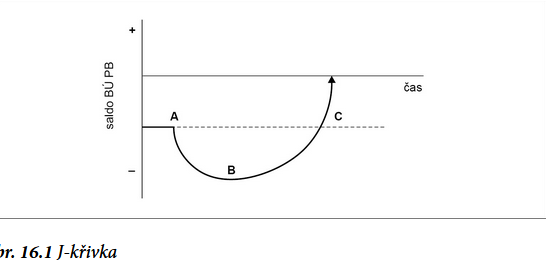 8/19
Kumulativní salda PB
Bilance na BÚ poskytuje důležité informace o celkové poptávce po EXPORTU a IMPORTU, 
=> i o možném vývoji hospodářského cyklu, hospodářské politiky, budoucího měnového kurzu. 

Bilance na FÚ zaznamenává změnu stavu mezinárodních AKTIV a PASIV, 
což mimo jiné ukazuje, jak deficit či přebytek běžného účtu ovlivnil mezinárodní vlastnictví. 

Bilance na BÚ a FÚ = obvykle se  do značné míry vzájemně rovnají. 
Pokud vzniká nesoulad, může být rozdíl „vyrovnáván“ – CB 
při DEFICITU na BÚ „chybějící“ devizy poskytne ze svých rezerv – sníží svá zahraniční aktiva,
při PŘEBYTKU naopak „přebytečné“ devizy nakoupí. 

Součet sald BÚ, kapitálového účtu a účtu chyb a opomenutí dává kumulativní saldo, které je dle zmíněné metodiky rovno saldu FÚ.
8/19
Investiční pozice a zahraniční zadluženost
Při analýze PB – velký důraz na vývoj  BÚ:  zejména při přetrvávajících deficitech
Důležitost také: celkové postavení země vůči zahraničí: finančné krize, propojení ekonomik... zachycuje
investiční pozice země (International investment position – IIP). 
Výkaz investiční pozice domácí ekonomiky vůči zbytku světa – stavy zahraničních aktiv a pasiv všech sektorů domácí ekonomiky ve vztahu k zahraničí k určitému datu. 
Aktiva –  pohledávky za zahraničními subjekty a majetkem, který v zahraničí vlastní rezidenti, např. akcie či dluhopisy. 
Pasiva – závazky domácích subjektů vůči zahraničním subjektům a majetku, který v domácí ekonomice vlastní nerezidenti. 
Čistá investiční pozice = rozdíl stavu zahraničních aktiv a zahraničních pasiv země k danému datu; odpovídá strukturou jednotlivých položek FÚ, avšak = stavové veličiny k určitému datu. 
Doplňuje  PB = toková veličina, ukazuje nashromážděné nevyrovnané salda k danému termínu. 
Za dané období  vztah mezi výkazy: 
saldo běžného účtu + saldo kapitálového účtu = saldo finančního účtu = investiční pozice na konci období – investiční pozice na začátku období 
platný když: saldo chyb a omylů = 0, u položek investiční pozice nedochází k přeceňování.
9/19
Investiční pozice a zahraniční zadluženost
Analýza struktury IIP rovněž ukazuje:
stav a změny struktury majetku a závazků, např. velikost zahraničních úvěrů a vkladů; 
stupeň otevřenosti ekonomiky, např. poměr hrubých aktiv a závazků k HDP; 
schopnost země přilákat portfoliové či přímé zahraniční investice a následně počítat s úrokovými a dividendovými toky; 
závislost ekonomiky na dluhovém či majetkovém financování a indikuje udržitelnost vnějšího dluhu. 

V závislosti na tom, zda má země v daném okamžiku čistou kladnou či zápornou IPP: čistý věřitel / dlužník.
čistí věřitelé: Německo, Japonsko... 

Část zahraničních pasiv = forma zahraničních úvěrů a půjček: zahraniční subjekty poskytují domácím subjektům půjčky, nakupují jejich dluhopisy, ukládají peníze v domácích bankách: 
akumace zahraničního dluhu.
9/19
[Speaker Notes: Tento vztah je platný za předpokladu, že saldo chyb a omylů je rovno nule a u položek investiční pozice nedochází k přeceňování.]
Zahraniční dluh
vyjádřen v zásadě ve dvojím pojetí:
Širší pojetí - vyjadřuje investiční pozici vůči zahraničí.;
Užší (běžnější) pojetí - vylučuje ze "širšího dluhu" položky, které nejsou spojeny s povinností plateb úroků nebo jistiny, tedy zejména závazky v podobě přímych zahraničních investic a části portfoliových investic.
12/19
[Speaker Notes: Širší pojetí:
vyjadřuje investiční pozici vůči zahraničí. 
Zahrnuje do dluhu veškeré závazky domácích subjektů (dlužníků) vůči zahraničí (věřitelům), neboli veškeré pohledávky zahraničí vůči domácím subjektům. 
Jde konkrétně zejména o pohledávky v podobě peněžních úvěrů, obligací, vkladů v bankách, pohledávky v podobě dodávek zboží a podobných výkonů, jakož i podíly na kapitálu (představované akciemi a podobnými podíly).
V tomto vymezení jde o hrubý (brutto) dluh. 
Odečteme-li od těchto závazků domácích subjektů analogicky vymezenou investiční pozici v podobě pohledávek vůči zahraničí, získáme čistý (netto) dluh, neboli saldo investiční pozice. 
Z výše uvedeného pojetí platební bilance vyplývá, že vývoj čistého dluhu je vyjádřen saldem běžného účtu platební bilance: aktivní saldo snižuje tento čistý dluh (nebo zvyšuje čistou věřitelskou pozici), pasivní saldo naopak.
Užší (běžnější) pojetí:
vylučuje ze "širšího dluhu" položky, které nejsou spojeny s povinností plateb úroků nebo jistiny, tedy zejména závazky v podobě FDI a části portfoliových investic. 
Odečteme-li od takto zúžených závazků (hrubého zahraničního dluhu) analogicky vymezené pohledávky vůči zahraničí, získáme čistý dluh. 

Stadia zadluženosti Empirické sledování vývoje platební bilance a zahraniční zadluženosti ekonomiky v dlouhodobém procesu rozvoje vykazuje určitá stadia. 
Např. Helísek (2002) uvádí model Světové banky, který vychází z vývoje platební bilance USA a Velké Británie za 150 let a rozlišuje celkem 5 stadií:
Mladá dlužnická země: čistý export je záporný, čistý příliv kapitálu je kladný a čistý dluh roste. 
Zralá dlužnická země: čistý export se dostává z deficitu do aktiva, čistý příliv kapitálu slábne a růst čistého zahraničního dluhu se zpomaluje. 
Země splácející dluhy: aktivum NX roste, dochází k čistému odlivu kapitálu a k poklesu čistého dluhu. 
Mladá věřitelská země: čistý export se dostává do deficitu, zároveň se však zvyšují příjmy ze zahraničních aktiv (položka důchody v platební bilanci), dochází k čistému (přitom slábnoucímu) odlivu kapitálu, čistý dluh se přeměňuje v čistou věřitelskou pozici. 
Zralá věřitelská země: NX je deficitní, přitom vysoký příliv důchodů umožňuje udržovat nebo i zvyšovat čistou věřitelskou pozici.

Vývoj platební bilance (resp. transakcí, které jsou v ní zachyceny) je hlavní okolností, určující vývoj zadluženosti domácích subjektů (rezidentů) vůči zahraničí. 
Jde o zadluženost jak podnikového sektoru (včetně bank), tak i vlády (včetně např. obcí). 
Zahraničními věřiteli jsou analogicky podniky a vlády, navíc též mezinárodní organizace.


Mezinárodní otevřenost národních ekonomik s sebou přináší tvorbu zahraničních dluhů všemi zeměmi. 
V případě rozvinutých zemí jsou však doprovázeny vysokými pohledávkami vůči zahraničí a tedy obvykle i čistou věřitelskou zahraniční pozicí. 
Většina rozvojových zemí jsou naopak zpravidla čistými dlužníky.]
Vývoj platební bilance – 4. čtvrtletí 2023
Bilance BÚ PB ve 4. čtvrtletí 2023 – přebytek 12 mld. Kč. 
FÚ PB – odliv finančních prostředků do zahraničí (čisté půjčky do zahraničí) ve výši 47,2 mld. Kč vlivem vyššího nárůstu zahraničních aktiv v porovnání s přírůstkem zahraničních pasiv. 
Rezervní aktiva ČNB vzrostla o 75,2 mld. Kč (bez vlivu kurzových rozdílů). 
Vznikl přebytek BÚ PB na roční bázi k HDP ve výši 0,4 %, bilance zboží a služeb byla aktivní ve výši 5,2 %.
Běžný účet platební bilance. Poměr běžného účtu a bilance výkonů k HDP
(v mld. Kč, pravá osa v  %)
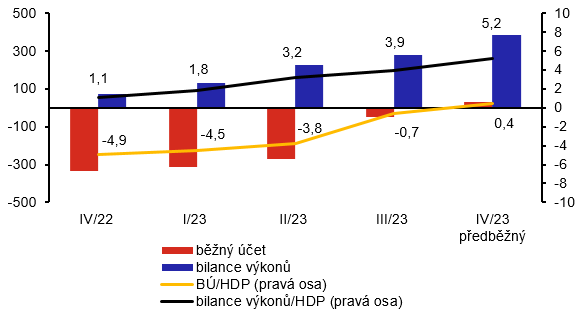 15/19
[Speaker Notes: https://www.cnb.cz/cs/statistika/platebni_bilance_stat/platebni_bilance_q/vyvoj-platebni-bilance-komentar/index.html]
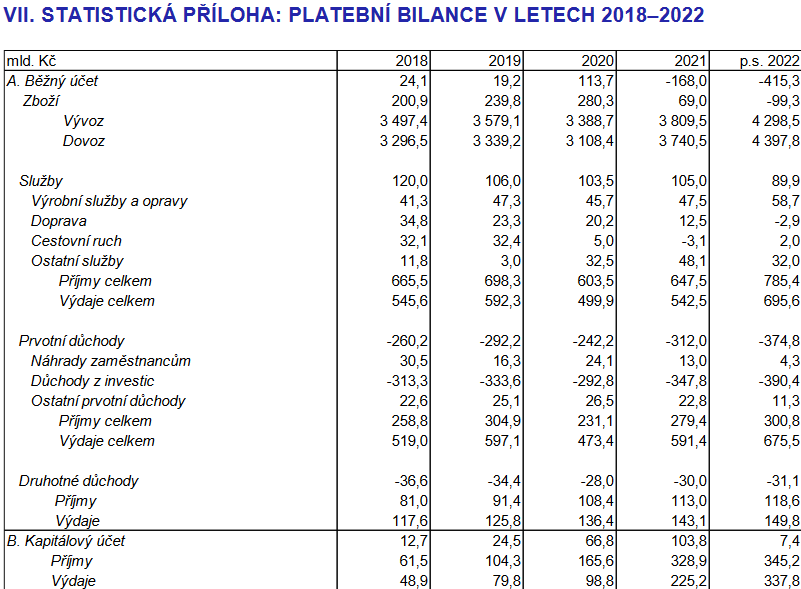 16/19
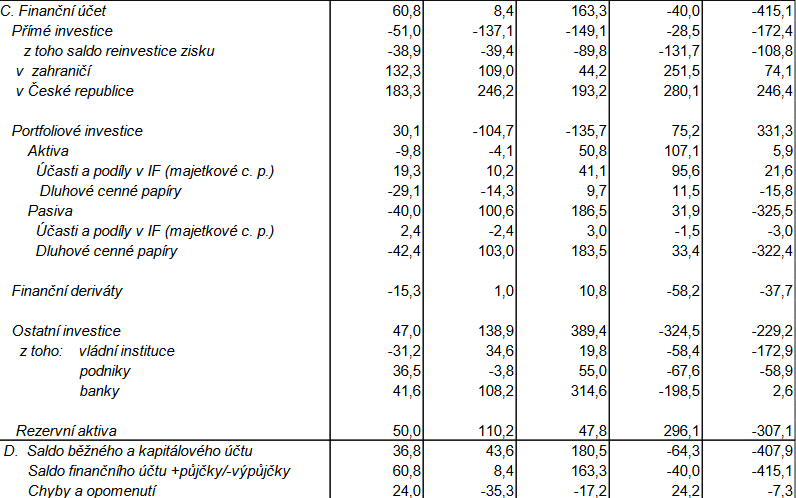 DĚKUJI ZA POZORNOST